The DFW ANIA Chapter Welcomes You to the2015 ANIA Clinical Informatics AcademyWe’re glad you’re here!
Texas Health Resources University is an approved provider of continuing nursing education by the Texas Nurses Association, an accredited approver by the American Nurses Credentialing Center’s Commission on Accreditation.
 
Disclosure to Participants – The Power of Analytics:  Adoption, Analytics, Outcomes

The purpose of this education activity is to The purpose of this conference is to enrich the Nursing Informaticists knowledge and understanding of analytics and the impact of data on  managing patient outcomes and population health.    	……………………

The objectives of this education activity are:

Explore the role of analytics and how they support patient outcomes
Define different types of analytics and how they support patient care activities.
Discuss  advance in managing data and the impact on the future of health care in managing complex patient outcomes. 
Discuss the role of developing nursing informatics leaders in supporting patient care through analytics.

To receive contact hours for this education activity, the participant must:

Sign in on the roster
Attend the entire program
Complete the evaluation form
Disclosures (Continued)
Once successful completion has been verified, a “Certificate of Successful Completion” will be awarded for 14 contact hours.

The planning committee members and faculty/content specialists of this CNE activity have disclosed no relevant professional, personal or financial relationships related to the planning or implementation of this CNE activity.
Approved provider status of Texas Health Resources University (THRU) refers only to the continuing nursing education activity and does not imply a real or implied endorsement by THRU, the American Nurses Credentialing Center (ANCC) or the Texas Nurses Association (TNA) of any commercial product, service, or company referred to or displayed in conjunction with this activity, nor any company subsidizing costs related to this activity. 
Information regarding registration and/or completion of CNE records including names of participants for activities provided by THRU may be accessed by authorized MyTalent Administrators which may include management at THR hospitals and facilities. This information may also be archived in other THR databases which are accessible by authorized THR personnel.
The ANCC COA is interested in the opinions and perceptions of participants at approved CNE activities, especially in the presence of actual or perceived bias in continuing education. Therefore, ANCC invites participants to access their “ANCC Accreditation Feedback Line” to report any noted bias or conflict of interest in the educational activity.  
The toll free number is 1 (866) 262-9730.
Evaluations
Each participant must complete an evaluation on every session, as well as the overall conference evaluation

You will receive CNE’s for the sessions you attend.

A CNE Certificate will be given to you at the end of the conference or when you leave.

Contact MaryBethMitchell@texashealth.org for any questions with regard to CNE’s

All evaluations are confidential and are used for helping us develop future programs.
4
Dallas-Fort Worth ANIA Board
Chair: Liz Johnson, MS, FCHIME, FHIMSS, CPHIMS, RN-BC, Chief Information Officer, Acute Care Hospitals and Applied Clinical Informatics, Tenet Healthcare
Vice Chair: Donna Montgomery, RN-BC, BSN, MBA, System Director of Nursing & Patient Care Informatics, Baylor Scott & White Health
Treasurer: Debbie Schumann, RN-BC, BSN, MBA, CNIO Children’s Health, Children’s Medical Center
Secretary: Kim Acosta, MSN, RN-BD, Informatics Resource Nurse, Baylor Regional Medical   Center at Grapevine
Programs: Donna DeBoever, MA, RN-BC, Clinical Informatics and Meaningful Use Coordinator, John Peter Smith Hospital System
Sponsorship: Mary Beth Mitchell, MSN, RN-BC, CPHIMS, CNIO, Texas Health Resources
Communications: Tanna Nelson, BSN, RN, Application Systems Analyst III, Texas Health Resources
Academic Liaison: Mari Tietze, PhD, RN-BC, FHIMSS, Associate Professor, Texas Woman’s University
5
Thanks to our Sponsorsfor supporting to this event…
ANIA – DFW Chapter
ANIA - National
Centrak
Cerner Corporation
Dell Services
Encore, A Quintiles Company
HCI Group
HIMSS - Dallas Chapter
Leidos Health
Liberty Solutions
Lone Star Communications
Mobile Heartbeat
Philips
Spectralink
Sphere 3
6
And a special thanks to…
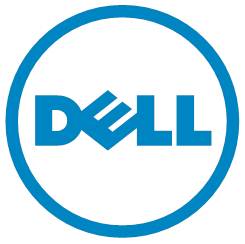 …for sharing their campus and memorabilia.
7
Visit the ANIA Tableand become a member…
Nicole Mohiuddin, Central Region Director
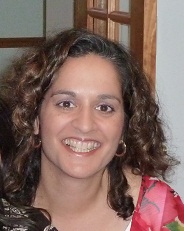 $60 yearly membership includes:
Continuing education webinars 
Electronic List Serve (ask questions, get answers!)
National Online Job Bank updated weekly 
Nursing Informatics Today quarterly publication 
Online digital library of webinars and conference archives (more contact hours!)
Education and networking opportunities via National and Chapter meetings
Reduced rate for national conference, Nursing Economic$ and CIN subscriptions
Scholarships
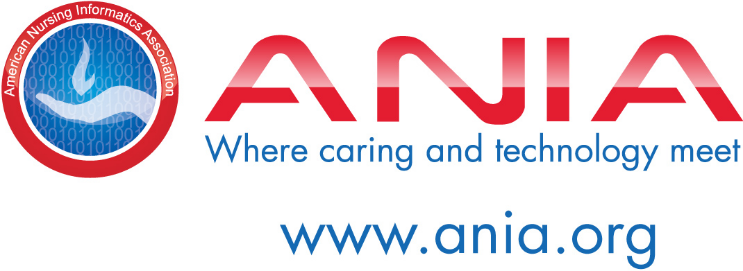 8